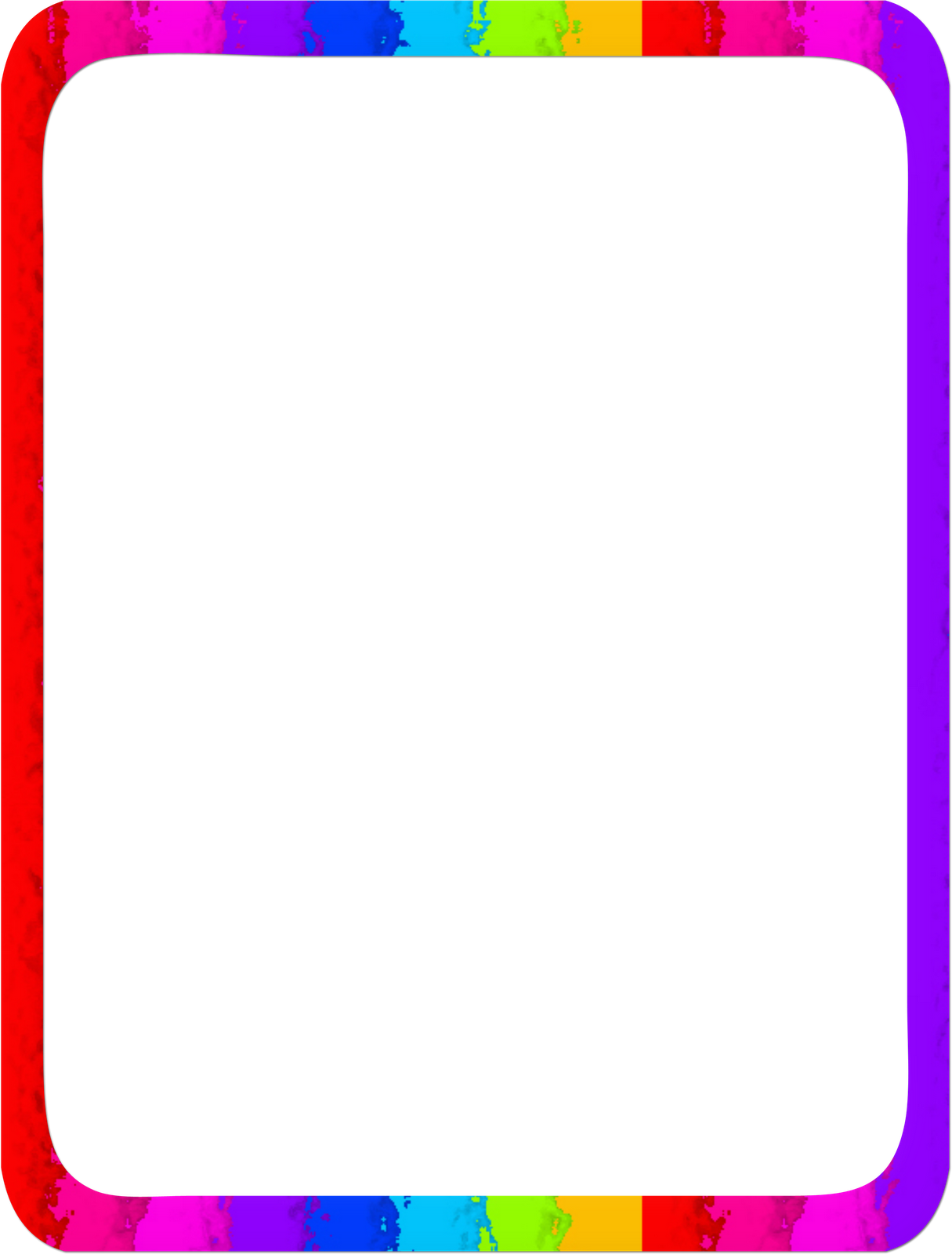 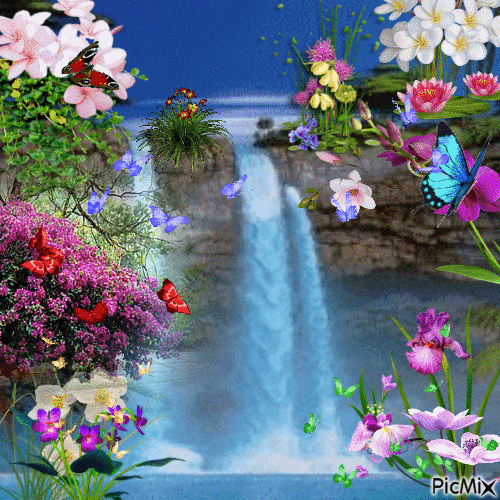 আসসালামু আলাইকুম
আজকের ক্লাসে সবাইকে স্বাগতম
[Speaker Notes: মোঃ রোকন উদ্দীন  , প্রভাষক, হাফছা মজুমদার মহিলা ডিগ্রী কলেজ, সিলেট । মোবাইলঃ ০১৭৫১২৩২১৯৮]
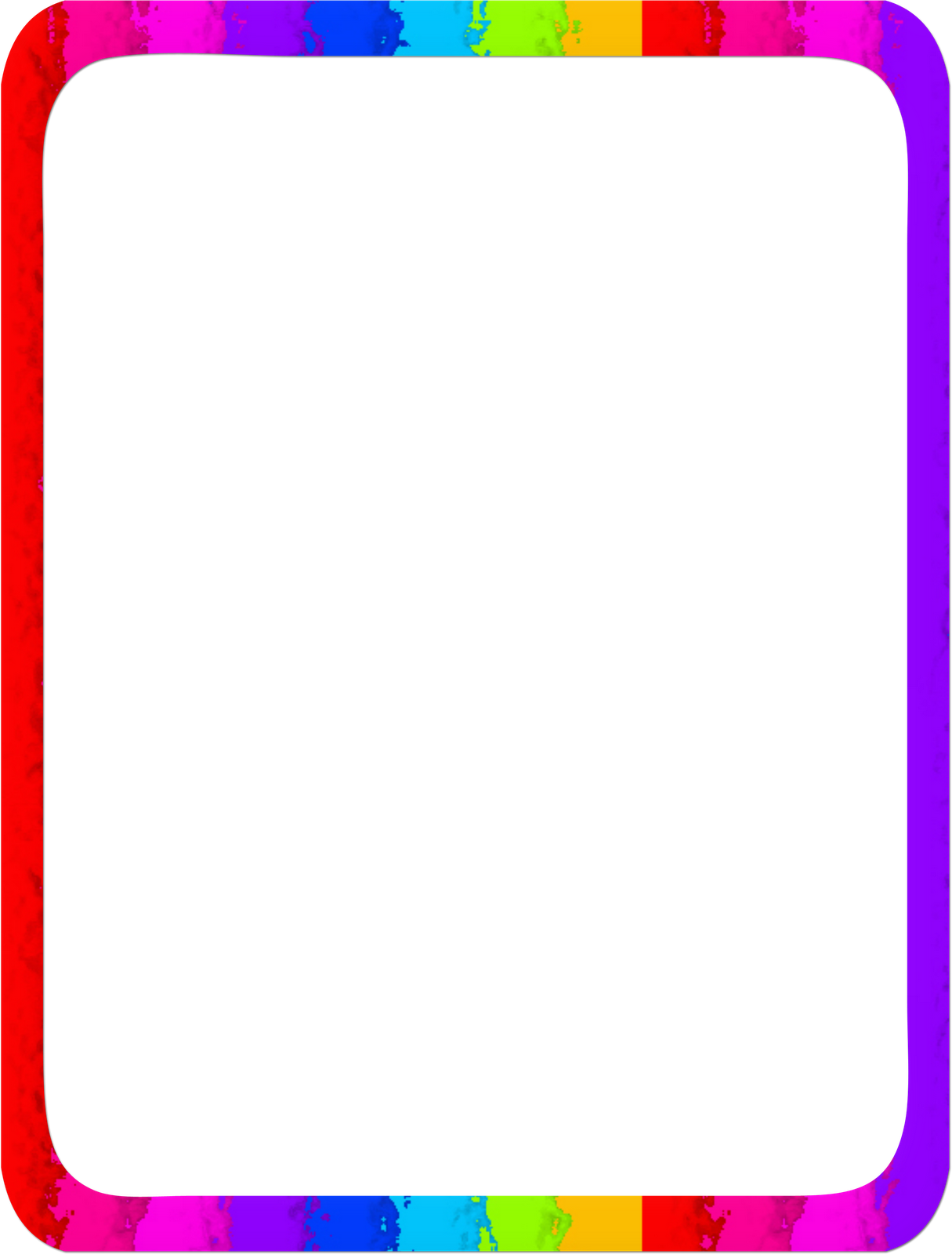 করোনা সংকট কালীন সময়
আমরা সবাই
ঘরে থাকি
সুস্থ থাকি
নিরাপদে থাকি 
শতভাগ স্বাস্থবিধি মেনে চলি
[Speaker Notes: মোঃ রোকন উদ্দীন  , প্রভাষক, হাফছা মজুমদার মহিলা ডিগ্রী কলেজ, সিলেট । মোবাইলঃ ০১৭৫১২৩২১৯৮]
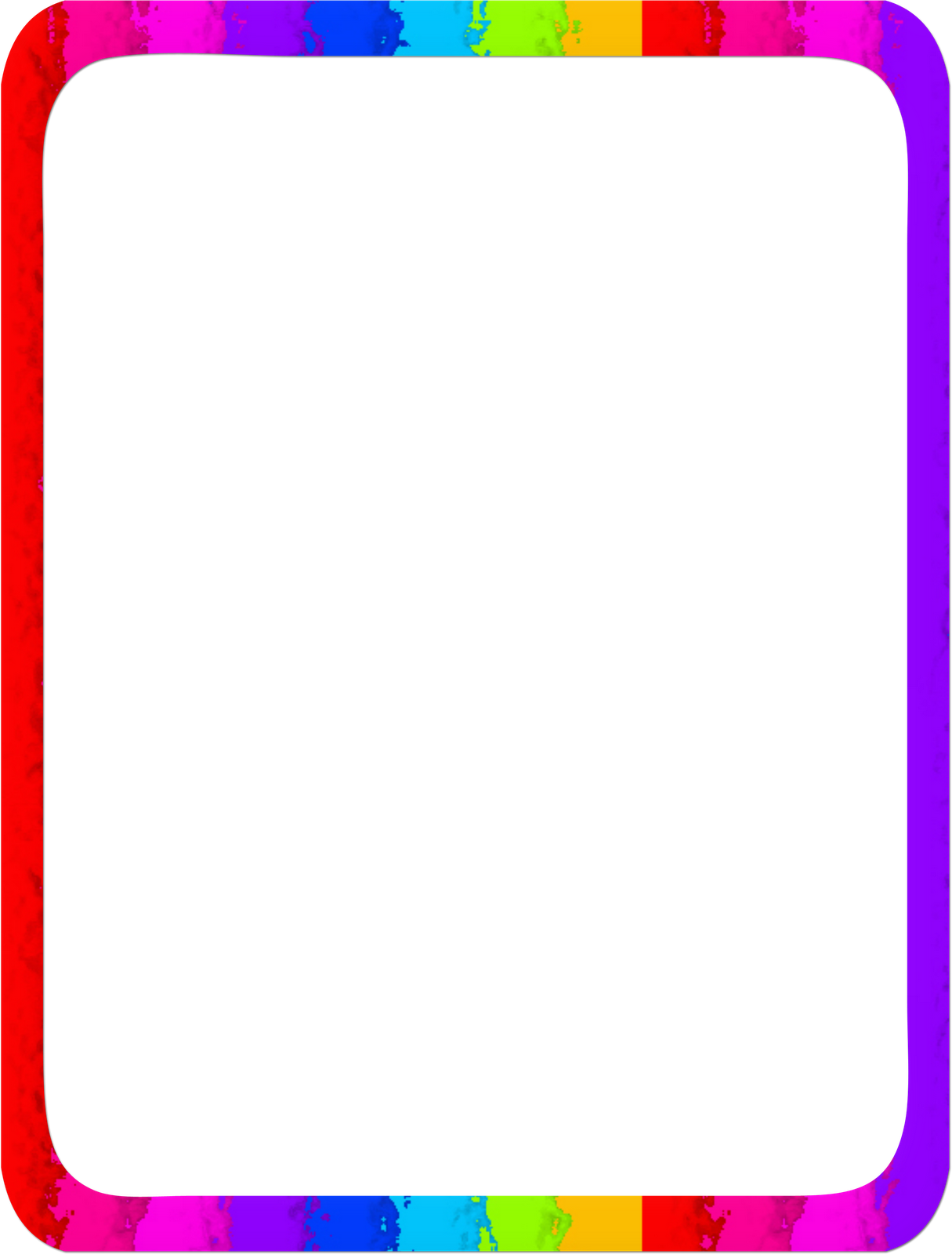 শিক্ষক পরিচিতি
নামঃ মো: রোকন উদ্দীন
পদবীঃ প্রভাষক
ইসলামের ইতিহাস ও সংস্কৃতি বিভাগ
হাফছা মজুমদার মহিলা ডিগ্রী কলেজ
মোবাইল: ০১৭৫১২৩২১৯৮
ইমেইল: 
rokunuddin1983@gmail.com
শিক্ষক বাতায়ন: 
mdrokun985@gmail.com
FB: Rokun bin hamid
[Speaker Notes: মোঃ রোকন উদ্দীন  , প্রভাষক, হাফছা মজুমদার মহিলা ডিগ্রী কলেজ, সিলেট । মোবাইলঃ ০১৭৫১২৩২১৯৮]
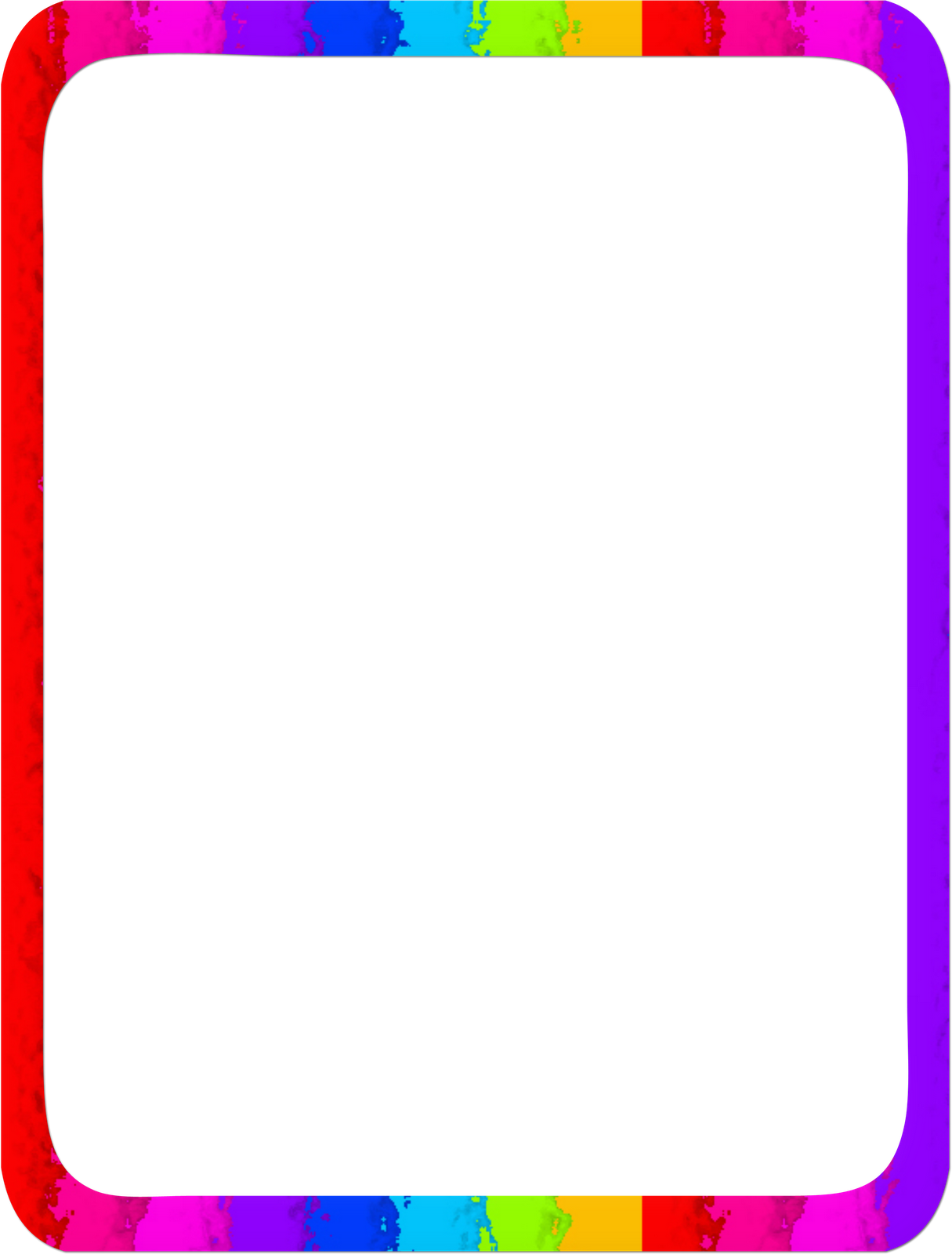 বিষয় পরিচিতি
* শ্রেণিঃ ডিগ্রি ৩য় বর্ষ
বিষয়ঃ ইসলামের ইতিহাস ও সংস্কৃতি
( ষষ্ঠ পত্র ) 
বিষয় শিরোনামঃ 
মধ্যপ্রাচ্যের ইতিহাস ( ১২৫৮--১৯২৪খ্রি.)
বিষয় কোডঃ ১৩১৬০৩
অধ্যায় -১৩ক তম 
পাঠাশিরোনামঃ সৌদি আরব
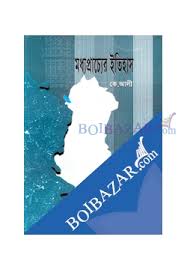 [Speaker Notes: মোঃ রোকন উদ্দীন  , প্রভাষক, হাফছা মজুমদার মহিলা ডিগ্রী কলেজ, সিলেট । মোবাইলঃ ০১৭৫১২৩২১৯৮]
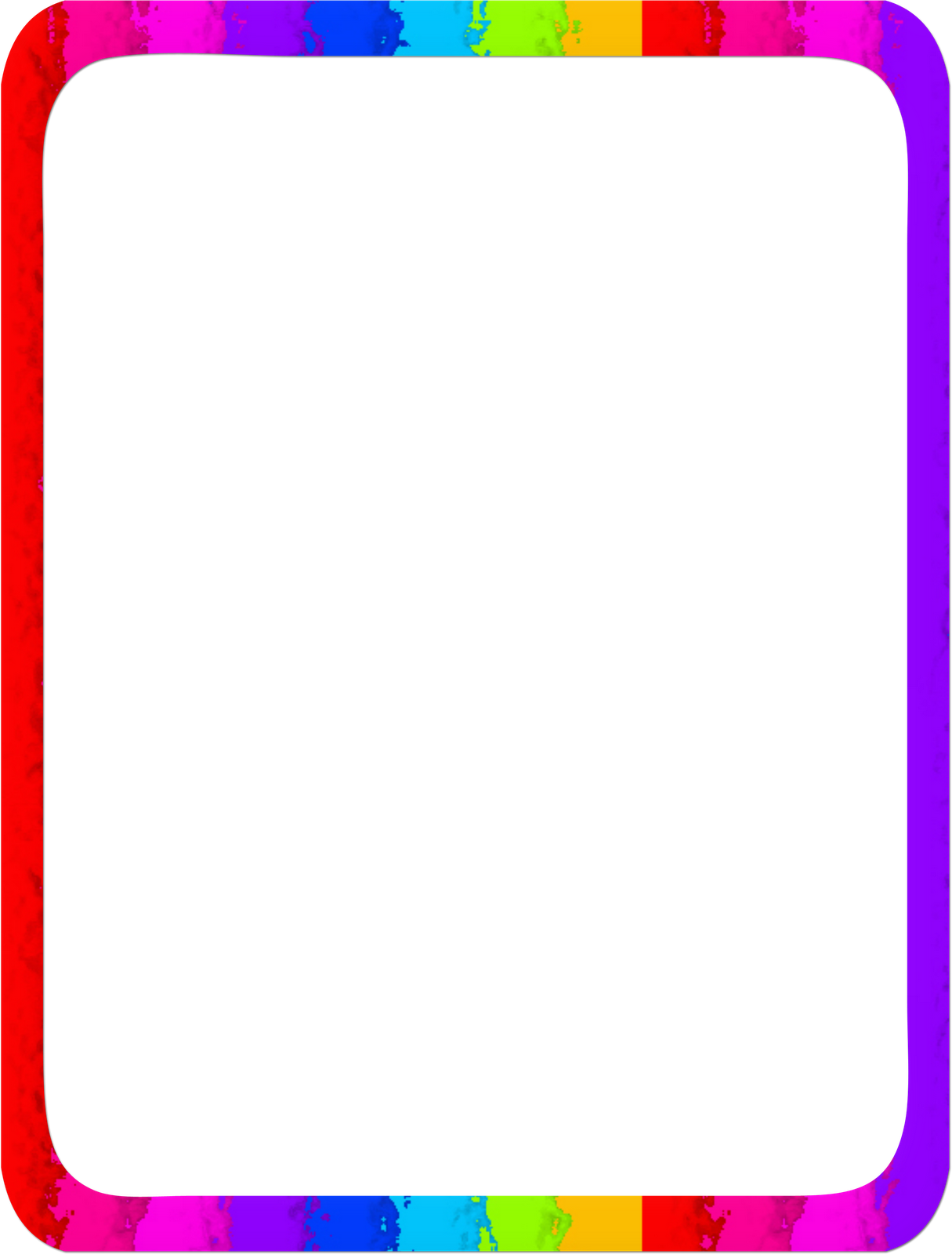 পূর্বজ্ঞান যাচাইঃ
[Speaker Notes: মোঃ রোকন উদ্দীন  , প্রভাষক, হাফছা মজুমদার মহিলা ডিগ্রী কলেজ, সিলেট । মোবাইলঃ ০১৭৫১২৩২১৯৮]
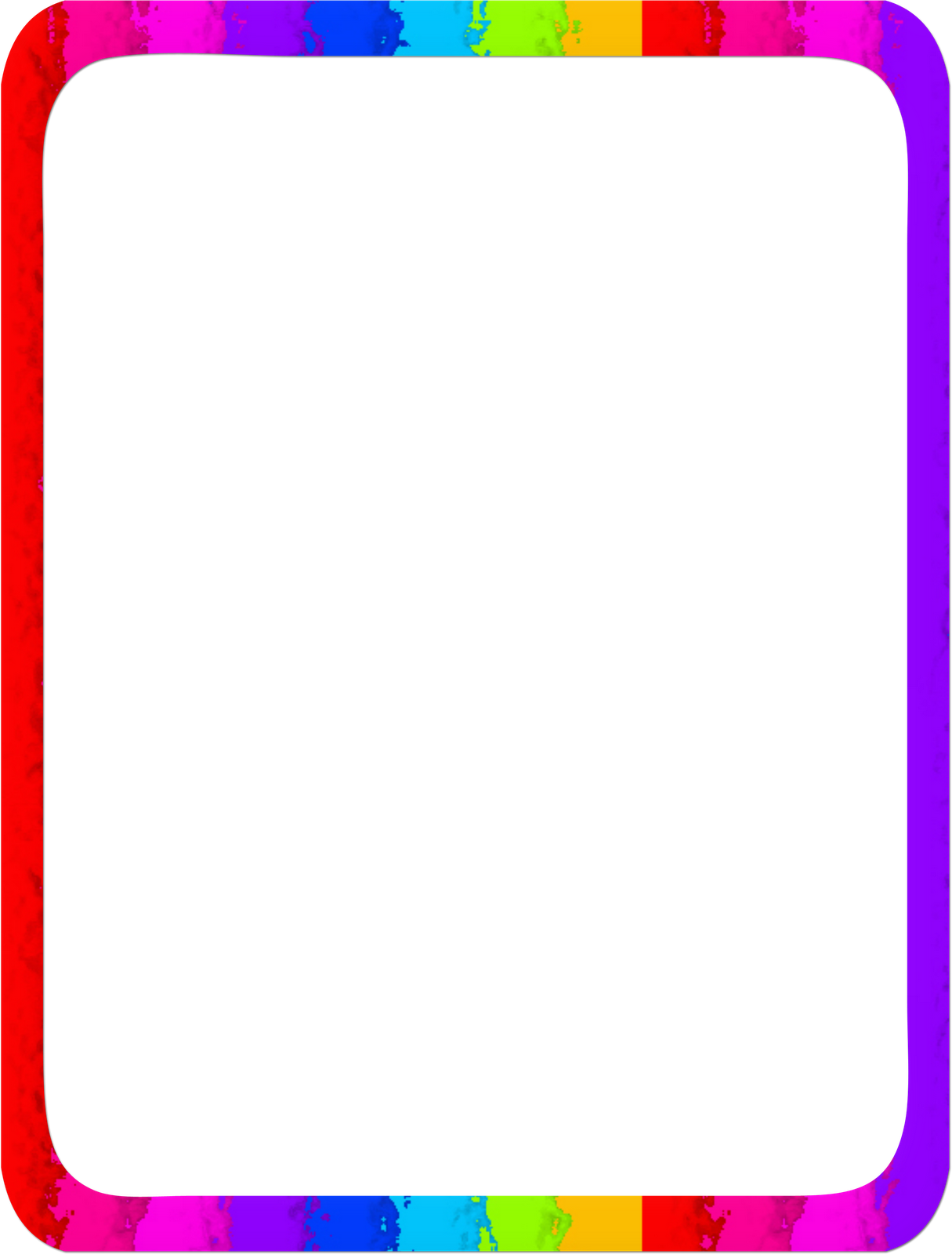 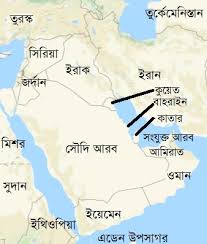 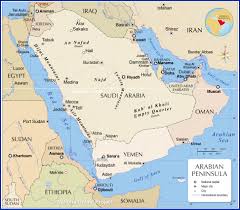 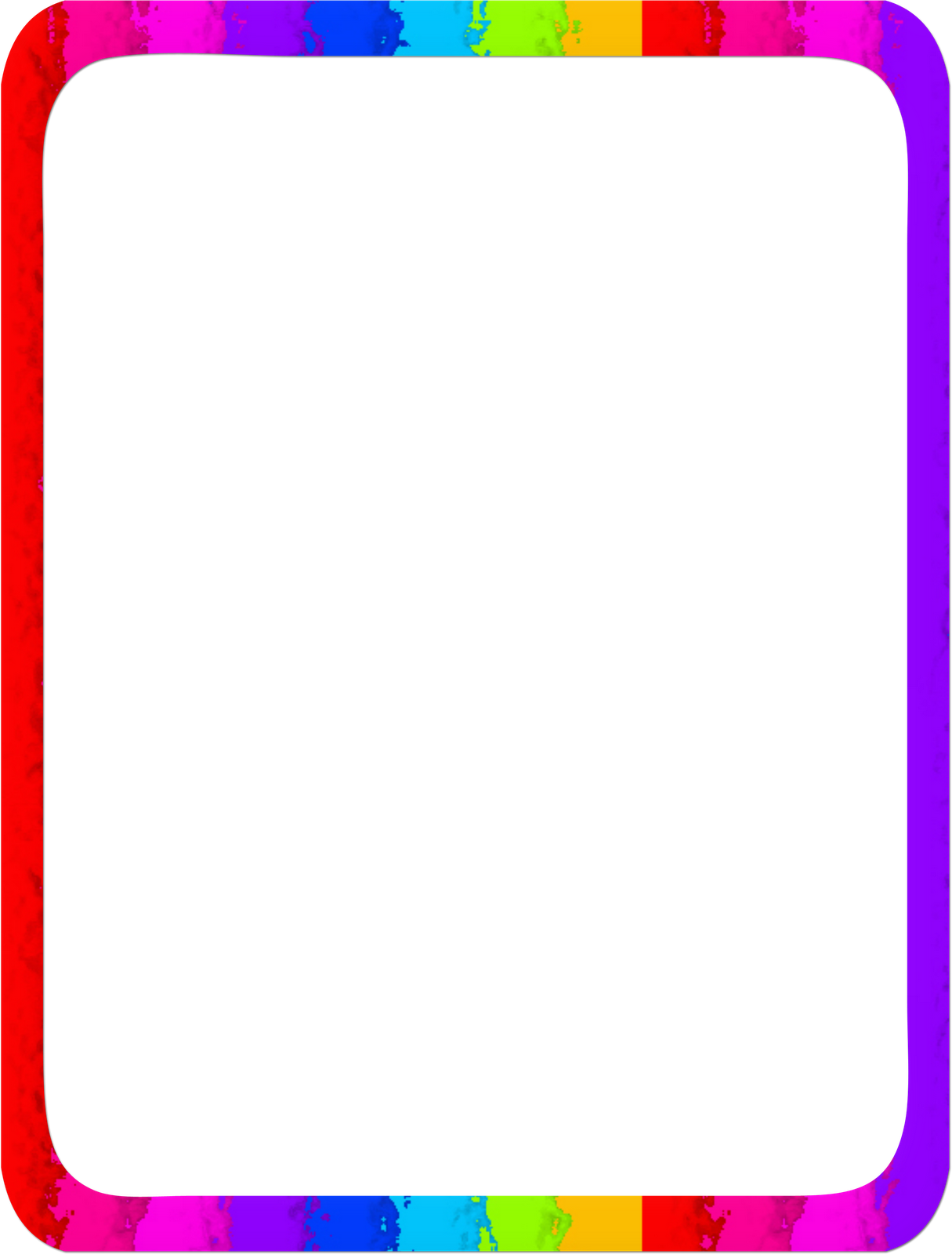 আজকের পাঠ…….
সৌদি আরবে অধুনিকীকরণে আব্দুল আজিজ ইবনে সাউদ
[Speaker Notes: মোঃ রোকন উদ্দীন  , প্রভাষক, হাফছা মজুমদার মহিলা ডিগ্রী কলেজ, সিলেট । মোবাইলঃ ০১৭৫১২৩২১৯৮]
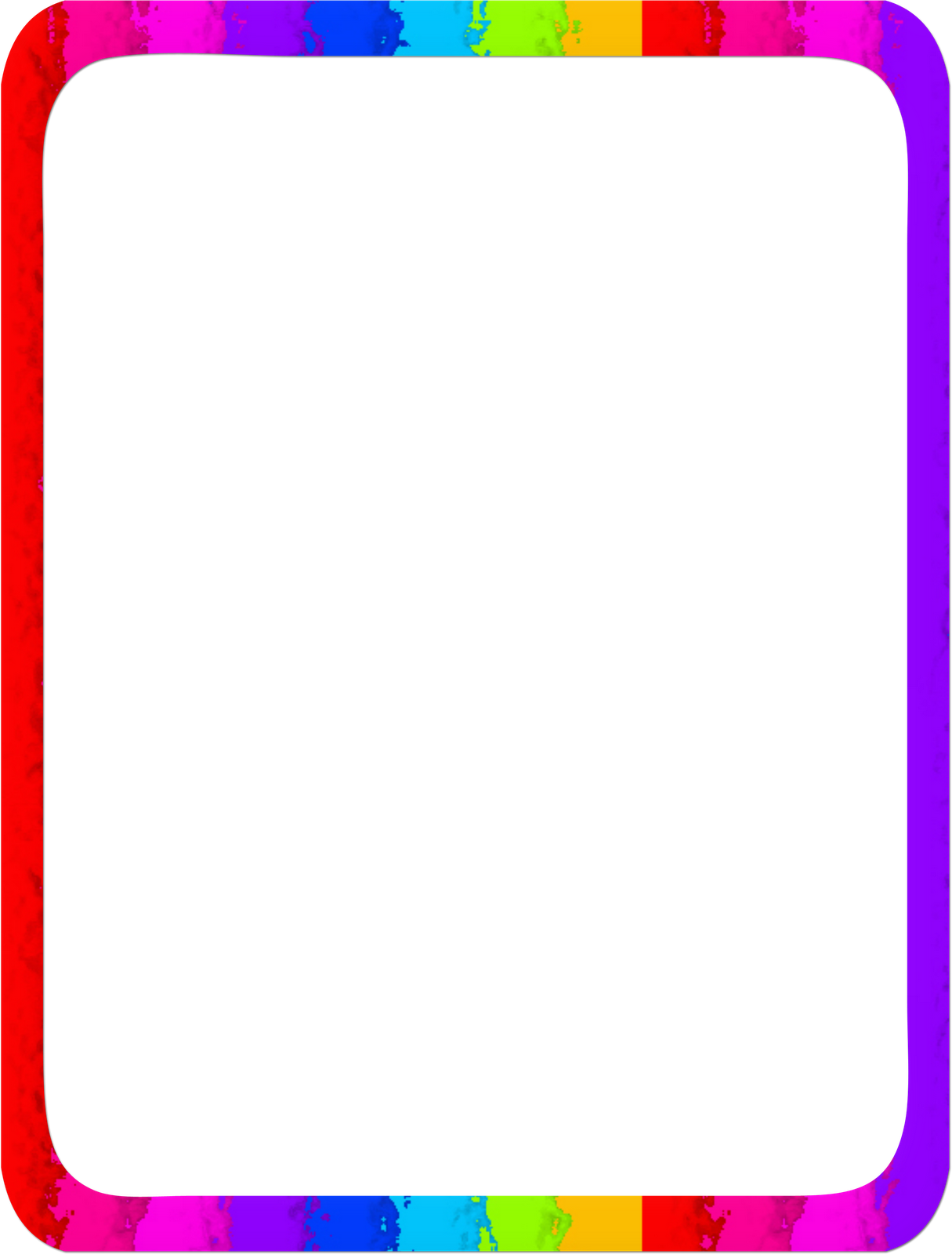 শিখন ফল
এই পাঠ শেষে শিক্ষার্থীরা যা শিখবে
১- সৌদি আরবের ভৌগলিক অবস্থান বলতে পারবে।
২-সৌদি আরবের আধুনিকায়নে ইবনে সাউদের অবদান ব্যাখ্যা করতে পারবে।
৩- আব্দুল আজিজ ইবনে সাউদের অভ্যন্তরীণ/বৈদেশিক নীতি বর্ণনা করতে পারবে।
৪- সৌদি আরবের অর্থনৈতিক অবস্থা বলতে পারবে।
[Speaker Notes: মোঃ রোকন উদ্দীন  , প্রভাষক, হাফছা মজুমদার মহিলা ডিগ্রী কলেজ, সিলেট । মোবাইলঃ ০১৭৫১২৩২১৯৮]
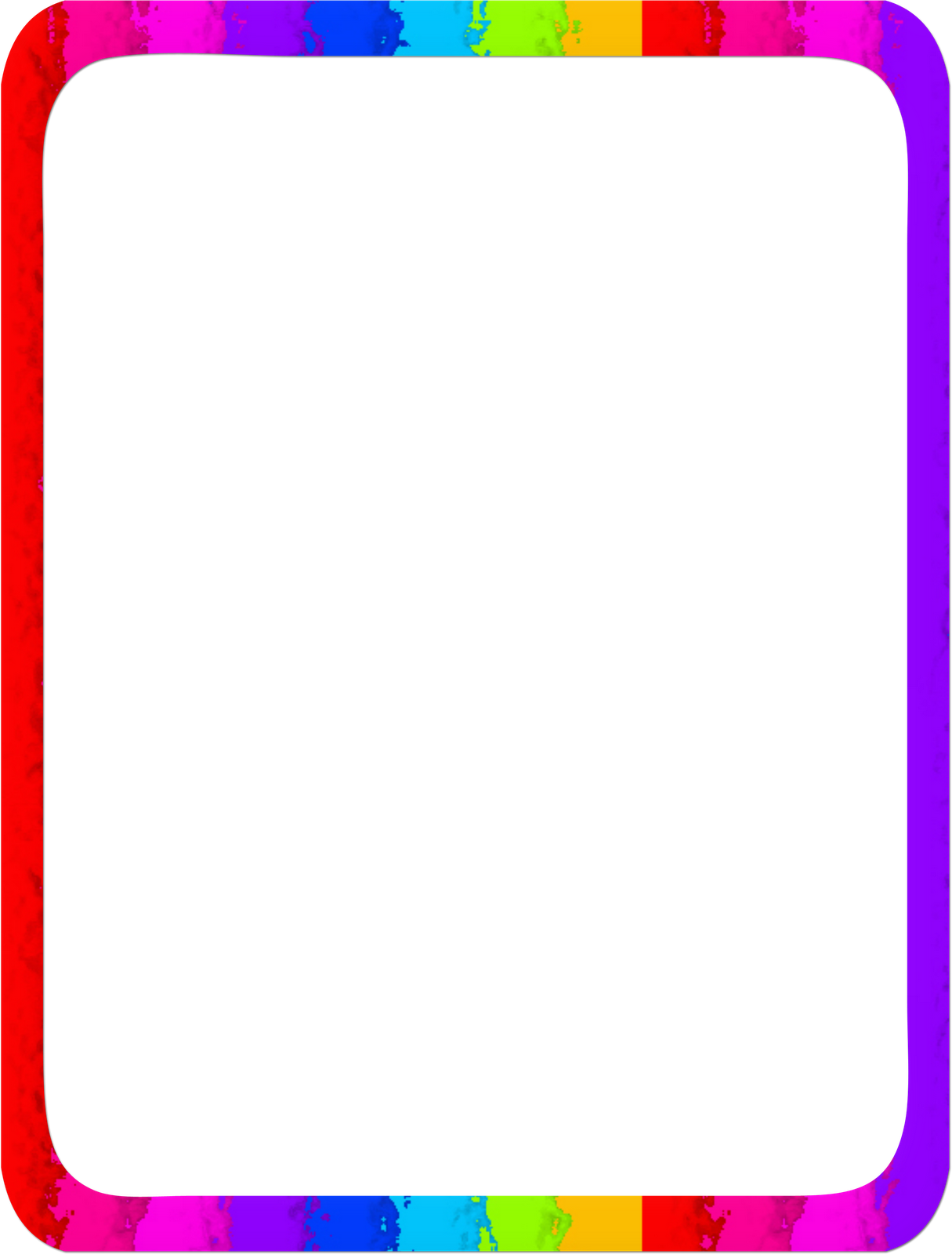 পরিচয়ঃ
আবদুল আজিজ ইবনে আবদুর রহমান ইবনে ফয়সাল ইবনে তুর্কি ইবনে আবদুল্লাহ ইবনে মুহাম্মদ আল সৌদ (১৫ জানুয়ারি ১৮৭৬ – ৯ নভেম্বর ১৯৫৩) আরব বিশ্বে সাধারণভাবে আবদুল আজিজ বা ইবনে সৌদ বলে পরিচিত। তিনি আধুনিক সৌদি আরবের প্রতিষ্ঠাতা ও সৌদি আরবের প্রথম বাদশাহ। ২৩ সেপ্টেম্বর ১৯৩২ – ৯ নভেম্বর ১৯৫৩ পর্যন্ত সৌদি আরবের  বাদশাহ ছিলেন।
ইবনে সৌদ ১৮৭৬ সালের ১৫ জানুয়ারি মধ্য  আরবের নজদ অঞ্চলের রিয়াদে 
 জন্মগ্রহণ  করেন। 
দ্বিতীয় সৌদি রাষ্ট্রের শেষ শাসক আবদুর রহমান বিন ফয়সাল ছিলেন তার বাবা। আল সৌদ তথা তার পরিবার মধ্য আরবে পূর্বের ১৩০ বছর ধরে শক্তিশালী ছিল। মা সারাহ আল সুদাইরি ছিলেন সুদাইরি বংশদ্ভূত।  তারা ওয়াহাবি মতাদর্শের সমর্থক ছিলেন। সৌদিরা আরব উপদ্বীপের অনেকাংশ জয় করে প্রথম সৌদি রাষ্ট্র গঠন করেছিল।
[Speaker Notes: মোঃ রোকন উদ্দীন  , প্রভাষক, হাফছা মজুমদার মহিলা ডিগ্রী কলেজ, সিলেট । মোবাইলঃ ০১৭৫১২৩২১৯৮]
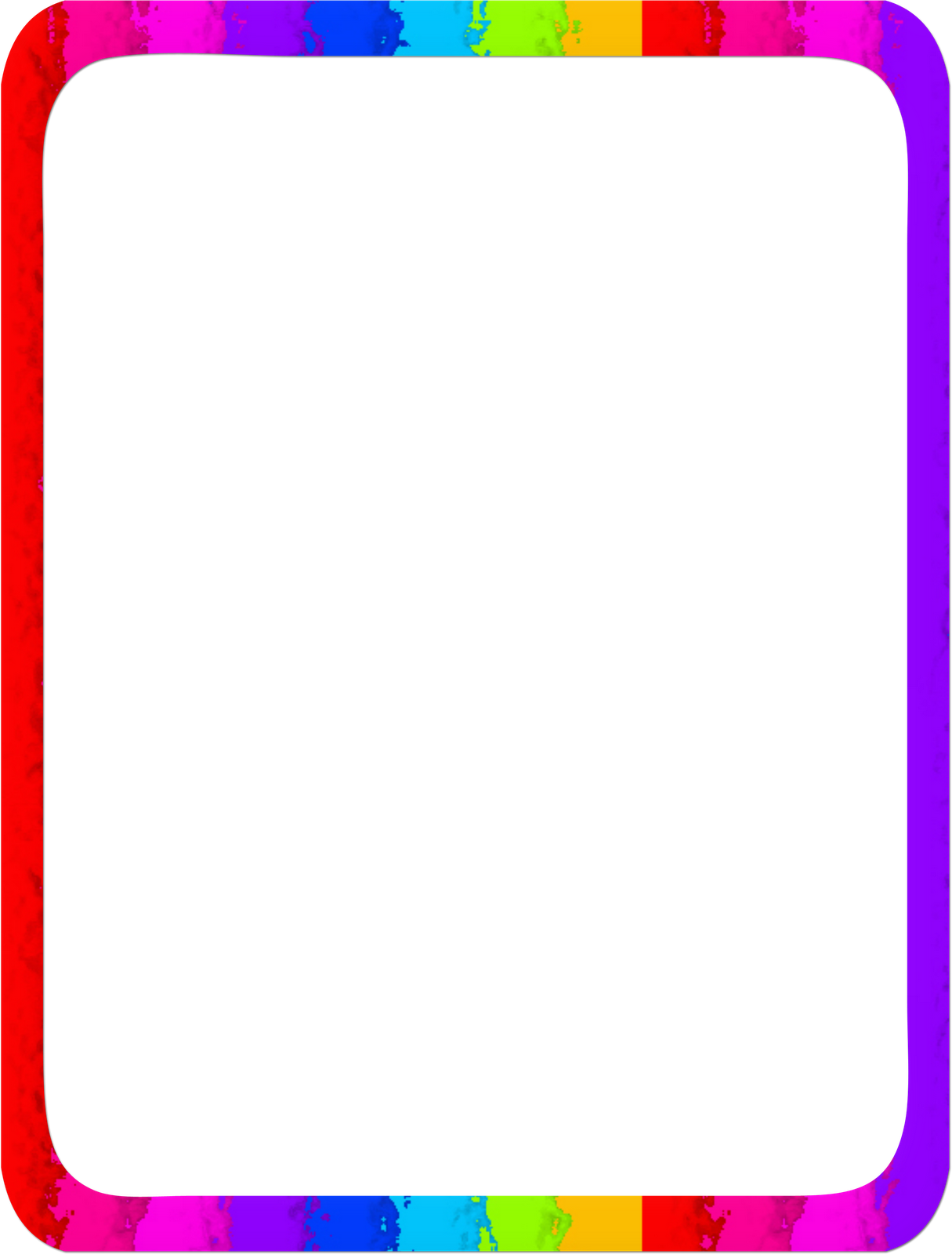 সৌদি আরব নামকরণঃ
১৯০২ সালের ১৩ জানুয়ারি ইবনে সউদ সৈন্যসহ রিয়াদের মাসমাক দুর্গ আক্রমণ করেন। যুদ্ধে তিনি জয়লাভ করেন। তার পর আবদুল আজিজ বিন সউদের রিয়াদ আমিরাত প্রতিষ্ঠার মাধ্যমে ইতিহাসে তৃতীয় সৌদি রাজ্যের সূচনা হয়। এরপর সউদরা নজদের বিভিন্ন অঞ্চল থেকে একে একে রাশিদিদের হটিয়ে একেকটি করে শহর রিয়াদ আমিরাতের সঙ্গে সংযুক্ত করতে থাকেন। পরবর্তী সময় ১৯০৭ সালের মধ্যে সৌদিরা নজদের বিরাট এলাকা নিজেদের দখলে নিয়ে আসে। ১৯২৬ সালের শেষ নাগাদ পুরো হেজাজ দখলে নিয়ে নেয়। ১৯২৬ সালের ৮ জানুয়ারি আবদুল আজিজ ইবনে সউদ মক্কা-মদিনা ও জেদ্দার গোত্রীয় নেতাদের সমর্থনে নিজেকে হেজাজের ‘সুলতান’ ঘোষণা করেন। ১৯২৭ সালের ২৭ জানুয়ারি ইবনে সউদ আগের নজদ ও বর্তমান হেজাজ মিলিয়ে Kingdom of Najd and Hejaz ঘোষণা করেন। চার মাস পর ২৭ মে জেদ্দা চুক্তির মাধ্যমে ব্রিটিশরা Kingdom of Najd and Hejaz-কে স্বাধীন রাষ্ট্র হিসেবে স্বীকৃতি দেয়।
২৩ সেপ্টেম্বর ১৯৩২ খ্রিস্টাব্দে এ মর্মে রাজকীয় ফরমান জারি হয় যে এখন থেকে অধিকৃত আরব অঞ্চল ‘আল মামলাকাতুল আরাবিয়্যা আস-সাউদিয়্যাহ’ নামে পরিচিতি লাভ করবে। এর পর থেকে ২৩ সেপ্টেম্বর সৌদি আরবের জাতীয় দিবস হিসেবে পালিত হয়ে আসছে। (সূত্র : A History of Saudi Arabia) আধুনিক সৌদি আরবের প্রতিষ্ঠাতা বাদশাহ আবদুল আজিজের পিতা সৌদের নাম অনুসারে সৌদি রাষ্ট্রের নাম রাখা হয়েছে। এই পরিবারের বংশপরিক্রমা প্রাচীন আরবের বনু হানিফা গোত্রের সঙ্গে মিলিত হয়েছে। সৌদি রাষ্ট্র প্রতিষ্ঠার ইতিহাসে মোট তিনটি পর্যায় রয়েছে। তবে আনুষ্ঠানিকভাবে আধুনিক সৌদি আরবের প্রতিষ্ঠা হয় ১৯৩২ সালে।
[Speaker Notes: মোঃ রোকন উদ্দীন  , প্রভাষক, হাফছা মজুমদার মহিলা ডিগ্রী কলেজ, সিলেট । মোবাইলঃ ০১৭৫১২৩২১৯৮]
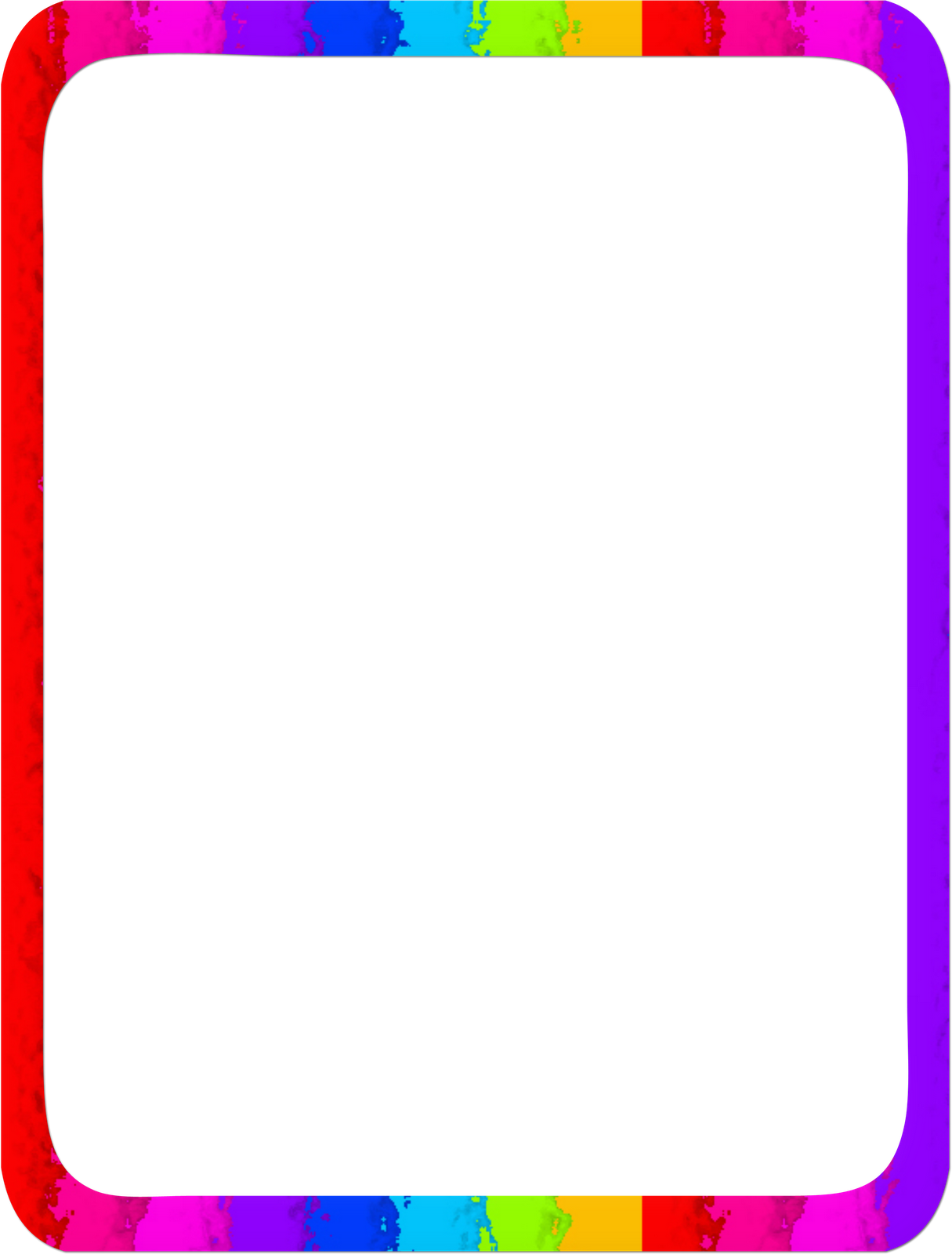 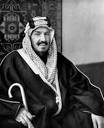 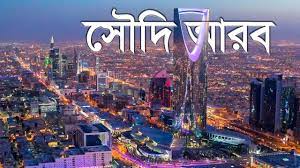 আব্দুল আজিজ ইবনে সউদ সৌদি রাষ্ট্র প্রতিষ্ঠা করে তিনি তার অভ্যন্তরীণ ও পররাষ্ট্রনীতির মাধ্যমে সৌদি আরব রাষ্ট্রকে স্বাধীন ও সার্বভৌম আধুনিক রাষ্ট্র গঠন করতে সক্ষম হন।
[Speaker Notes: মোঃ রোকন উদ্দীন  , প্রভাষক, হাফছা মজুমদার মহিলা ডিগ্রী কলেজ, সিলেট । মোবাইলঃ ০১৭৫১২৩২১৯৮]
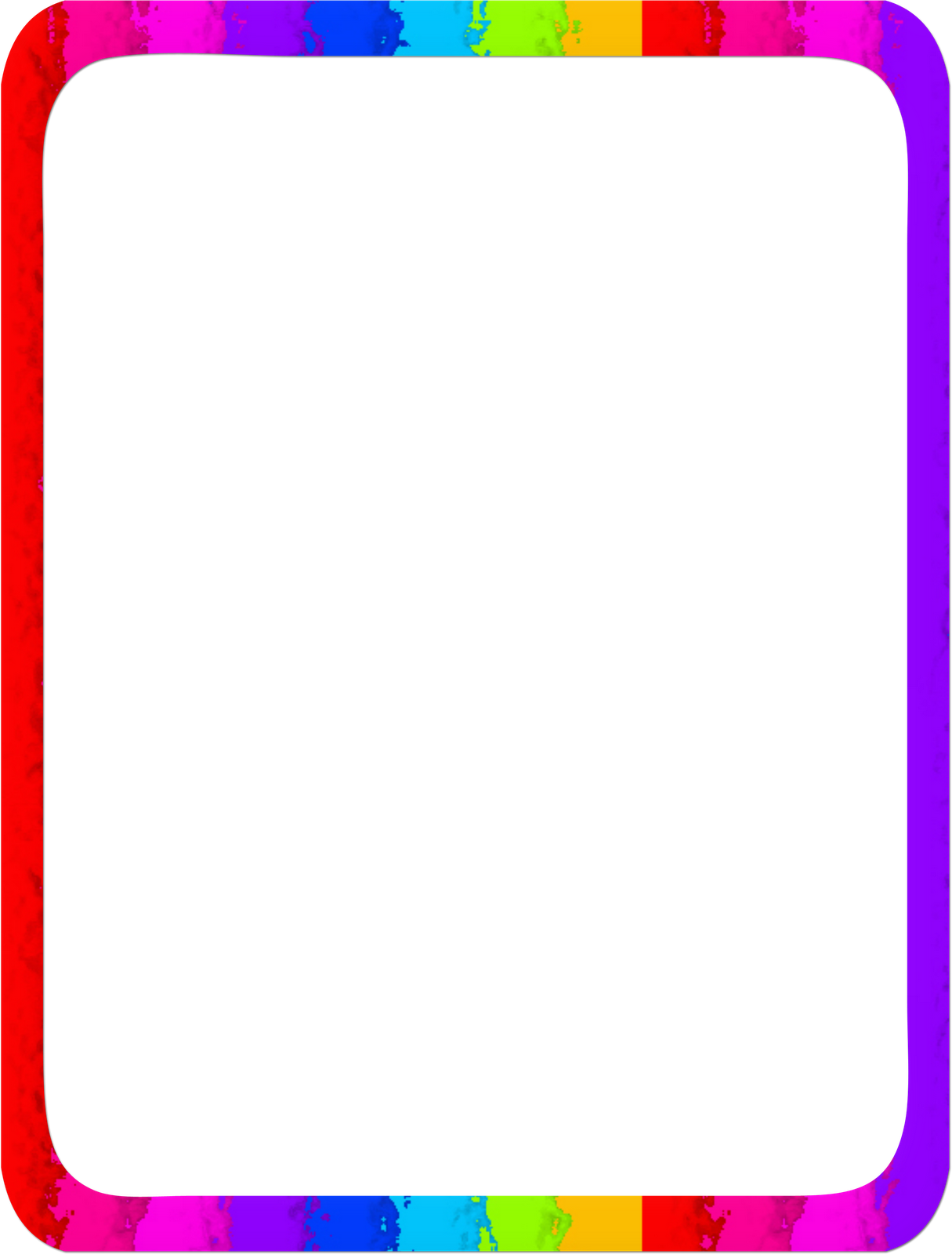 প্রশাসনিক সংস্কার
সেচ ব্যবস্থার সংস্কার
শিক্ষা সংস্কার
অভ্যন্তরীণ
নীতি
যোগাযোগ ব্যবস্থার উন্নয়ন
বিচার বিভাগ সংস্কার
সেনাবাহীনিগঠন
সমাজ সংস্কার
[Speaker Notes: মোঃ রোকন উদ্দীন  , প্রভাষক, হাফছা মজুমদার মহিলা ডিগ্রী কলেজ, সিলেট । মোবাইলঃ ০১৭৫১২৩২১৯৮]
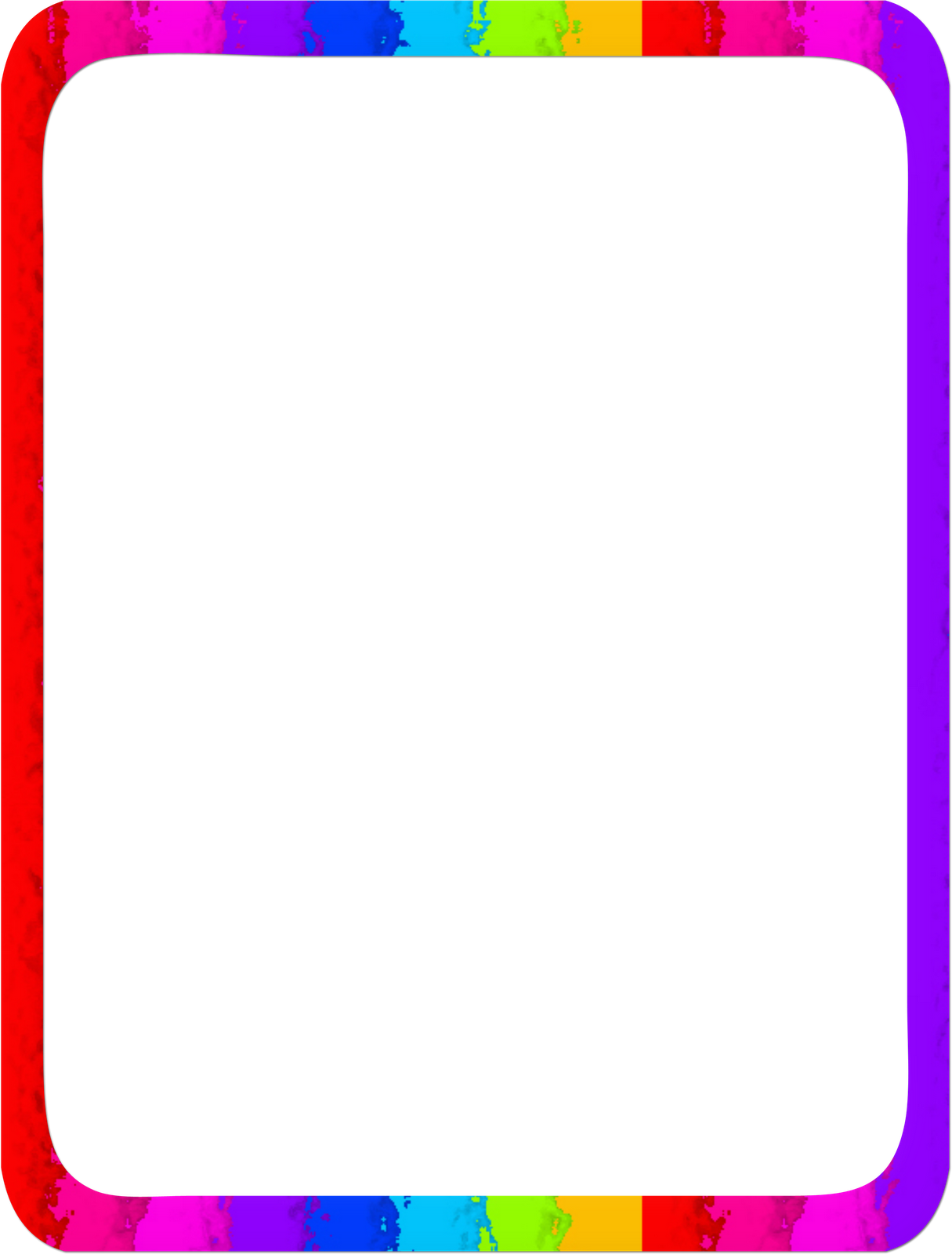 সৌদি আরবের আধুনিকায়নে ইবনে সউদের অবদাঃ
১.সমাজ পরিবর্তনঃ  ২. প্রশাসনিক পরিবর্তনঃ 
৩. সুনির্দিষ্ট বিচার বিভাগঃ ৪.যোগাযোগ ব্যবস্থার পরিবর্তনঃ 
৫.বিমান বাহিনীর উন্নয়নঃ ৬. শিক্ষা ক্ষেত্রে আমূল পরিবর্তনঃ 
৭. চিকিৎসা সেবারমানোন্নয়নঃ ৮. বিশুদ্ধ পানীয় জল সরবরাহঃ
৯. কৃষি ও সেচ ব্যবস্থার উন্নয়নঃ ১০.আধুনিক সেনাবাহিনী গঠনঃ 
১১. তেল সম্পদ রক্ষা এবং নতুন নতুন কূপ খনননের ব্যবস্থাঃ
১২. অভিবাসন ব্যবস্থাঃ
[Speaker Notes: মোঃ রোকন উদ্দীন  , প্রভাষক, হাফছা মজুমদার মহিলা ডিগ্রী কলেজ, সিলেট । মোবাইলঃ ০১৭৫১২৩২১৯৮]
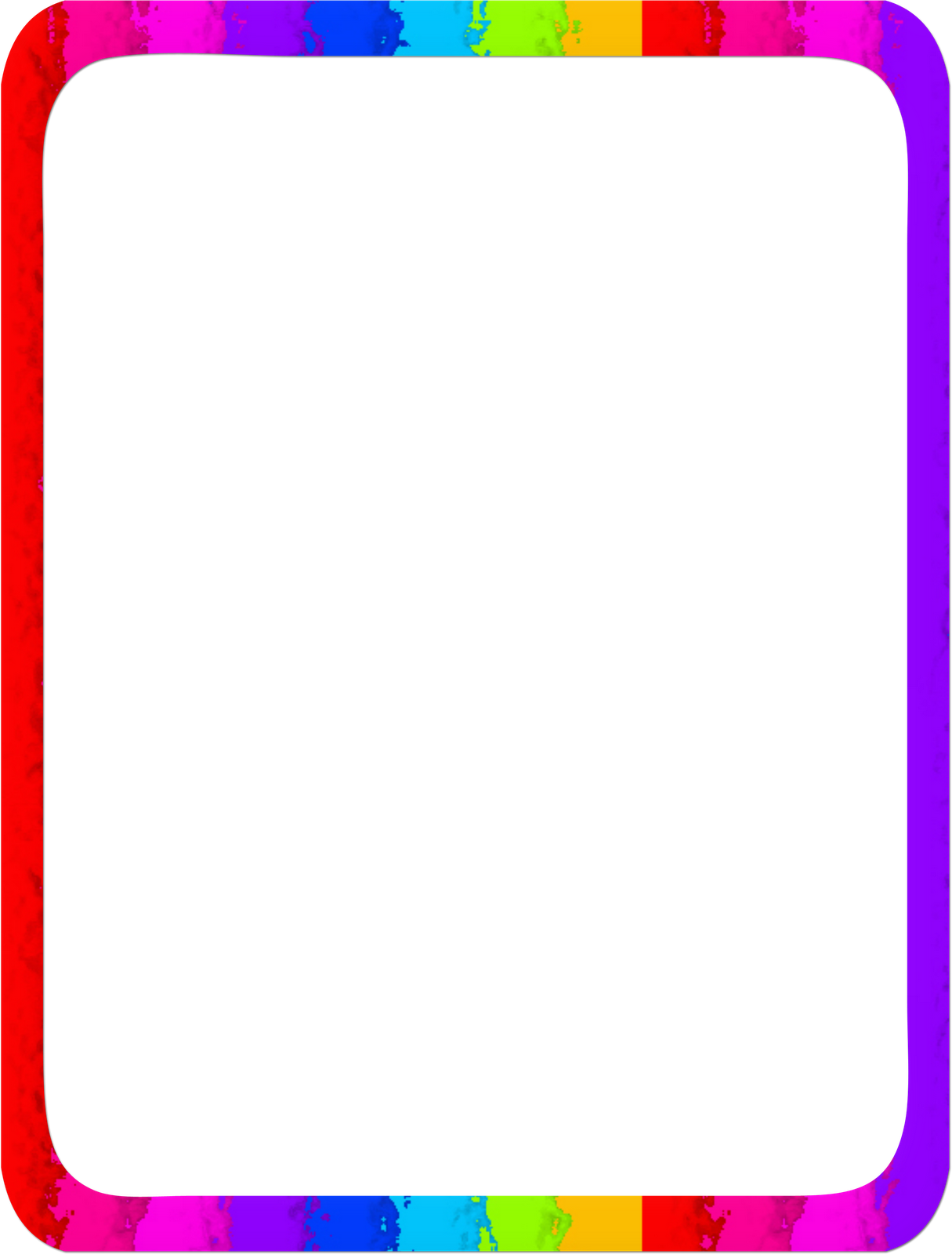 তেল ও ইবনে সৌদের শাসন
১৯৩৮ সালে স্ট্যান্ডার্ড অয়েল অব নিউইয়র্কের আমেরিকান ভূতাত্ত্বিকরা সৌদি আরবে তেলের সন্ধান পায়। নতুন পাওয়া তেলসম্পদ ইবনে সৌদের জন্য ব্যাপক প্রভাব ও ক্ষমতা বয়ে আনে। তিনি অনেক যাযাবর গোত্রকে পারস্পরিক লড়াই বন্ধ করে স্থায়ী বসতি স্থাপন করত বাধ্য করেন। তিনি ওয়াহাবিবাদের ভিত্তিতে রাষ্ট্রের ভিত্তি মজবুত করেছেন। পূর্বে থাকা উত্তম অনেক ধর্মীয় প্রথা বাদ দেয়া হয়। ১৯২৬ সালে মক্কাগামী মিশরীয়দের একটি দল শিঙা বাজানোর কারণে সৌদি বাহিনী তাদের মারধর করলে ইবনে সৌদ মিশর সরকারের কাছে তার জন্য দুঃখ প্রকাশ করেন।[তথ্যসূত্র প্রয়োজন]
১৯২৭ সালে ইবনে সৌদ শুরা কাউন্সিল প্রতিষ্ঠা করেন। পরে এর সদস্য বৃদ্ধি করে ২০জন করা হয় এবং বাদশাহর ছেলে ফয়সাল বিন আবদুল আজিজকে এর সভাপতি করা হয়।
[Speaker Notes: মোঃ রোকন উদ্দীন  , প্রভাষক, হাফছা মজুমদার মহিলা ডিগ্রী কলেজ, সিলেট । মোবাইলঃ ০১৭৫১২৩২১৯৮]
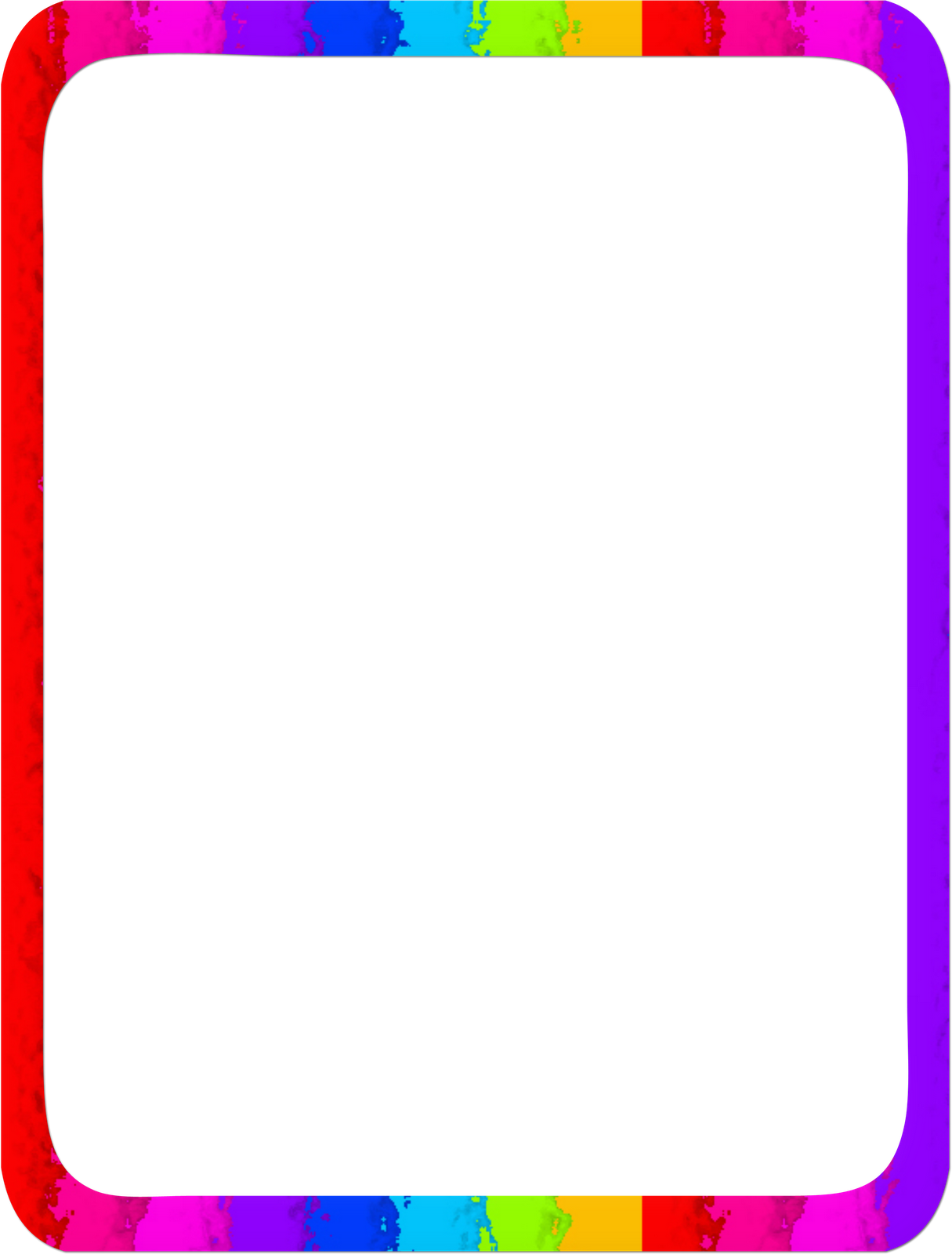 বৈদেশিক যুদ্ধঃ
ইবনে সৌদ সৌদি আরবের কাছাকাছি গোত্রগুলোর কাছ থেকে আনুগত্য আদায়ে সফল ছিলেন। উসমানীয় সাম্রাজ্যের সময়কার সবচেয়ে প্রভাবশালী ও রাজকীয়ভাবে প্রতিষ্ঠিত আল ফারাইহাতের প্রিন্স শেখ রশিদ আল খুজাইয়ের সাথে তিনি মজবুত সম্পর্ক গড়ে তোলেন। শরিফ হুসাইনের আগমনের আগে শেখ রশিদ ও তার গোত্র পূর্ব জর্ডান নিয়ন্ত্রণ করত। ইবনে সৌদ প্রিন্স রশিদ ও তার অনুসারীদেরকে হুসাইনের বিরুদ্ধে বিদ্রোহে সমর্থন দেন।
১৯৩৫ সালে ইজ্জউদ্দিন আল কাসসামকে প্রিন্স রশিদ সমর্থন দেন। আল কাসসাম ও তার অনুসারীরা জর্ডানের বাদশাহ আবদুল্লাহর বিরুদ্ধে বিদ্রোহ করেছিলেন। ১৯৩৭ সালে তারা জর্ডান ত্যাগ করতে বাধ্য হলে প্রিন্স রশিদ, তার পরিবার ও অনুসারীদের একটি দল সৌদি আরব চলে আসে। রশিদ সেখানে বেশ কয়েকবছর ইবনে সৌদের আতিথেয়তা গ্রহণ করেন।
[Speaker Notes: মোঃ রোকন উদ্দীন  , প্রভাষক, হাফছা মজুমদার মহিলা ডিগ্রী কলেজ, সিলেট । মোবাইলঃ ০১৭৫১২৩২১৯৮]
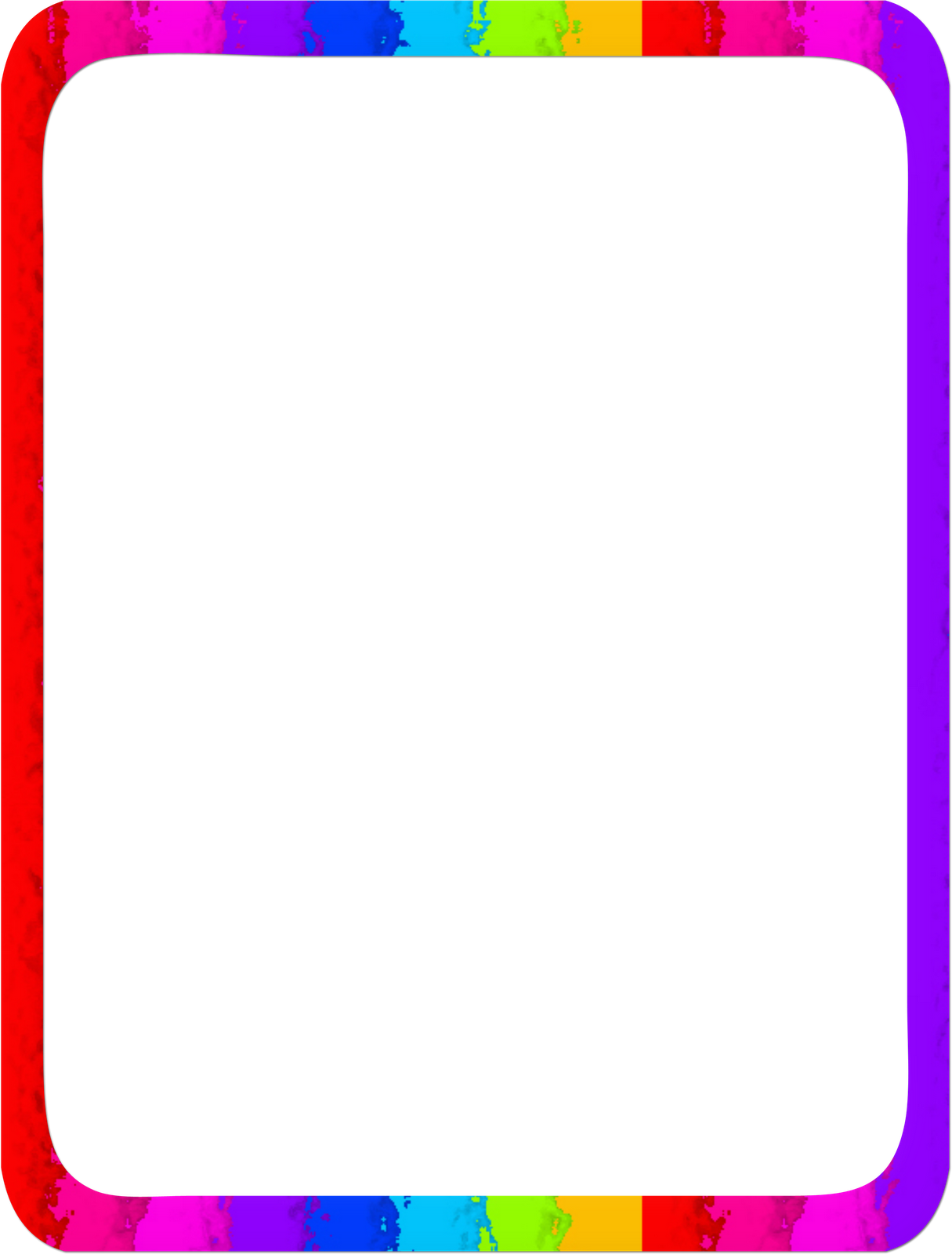 সৌদি আরবের অর্থনৈতিক অবস্থাঃ
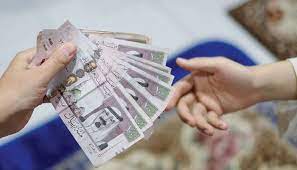 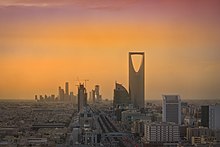 ১. মাথাপিছু আয় ও মুদ্রা পরিচিতিঃ ২. তেল উৎপাদনঃ ৩. অন্যান্য খনিজ সম্পদঃ ৪.কৃষিঃ ৫.শিল্পঃ ৬. হজ্জ-কাফেলাঃ
[Speaker Notes: মোঃ রোকন উদ্দীন  , প্রভাষক, হাফছা মজুমদার মহিলা ডিগ্রী কলেজ, সিলেট । মোবাইলঃ ০১৭৫১২৩২১৯৮]
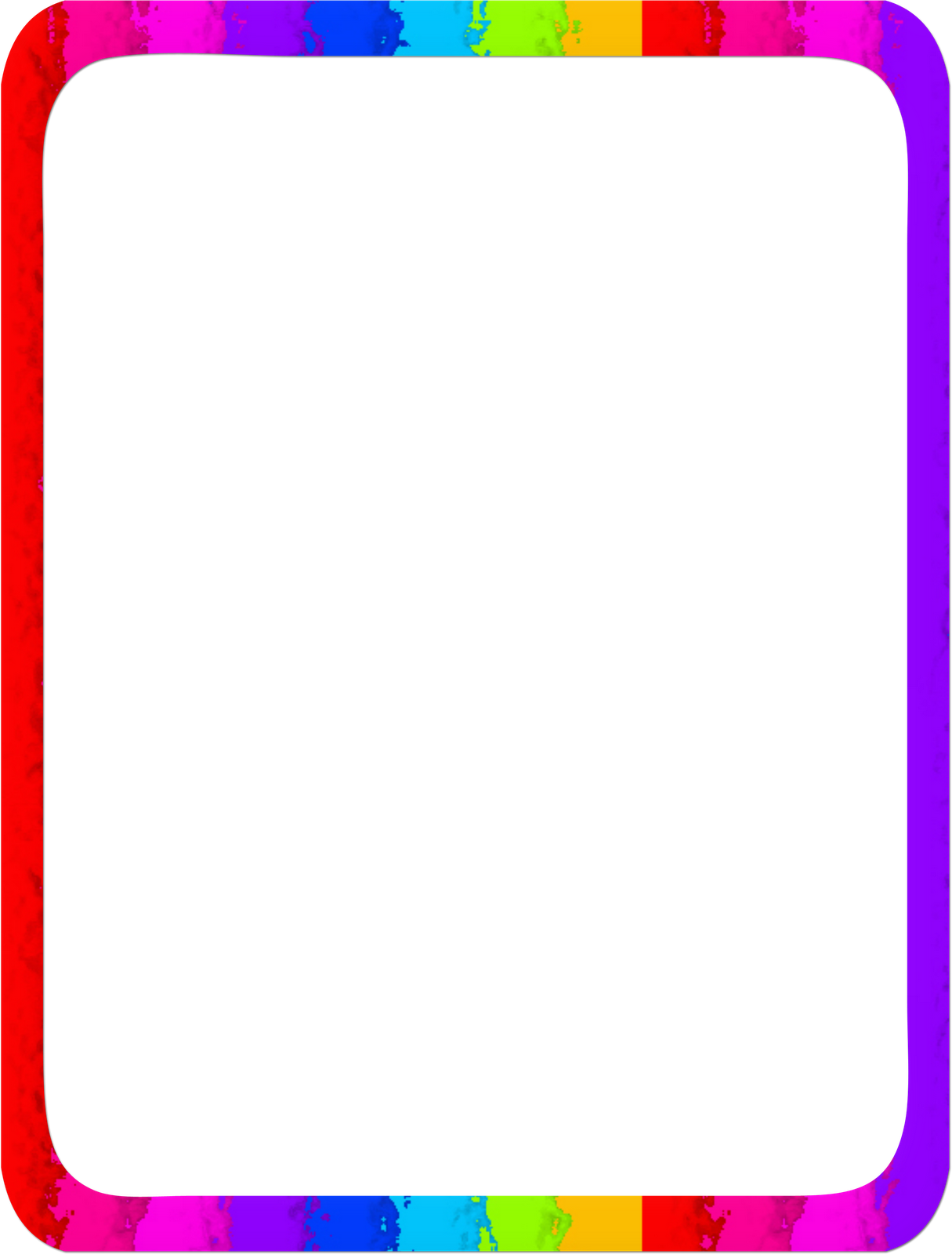 একক কাজ
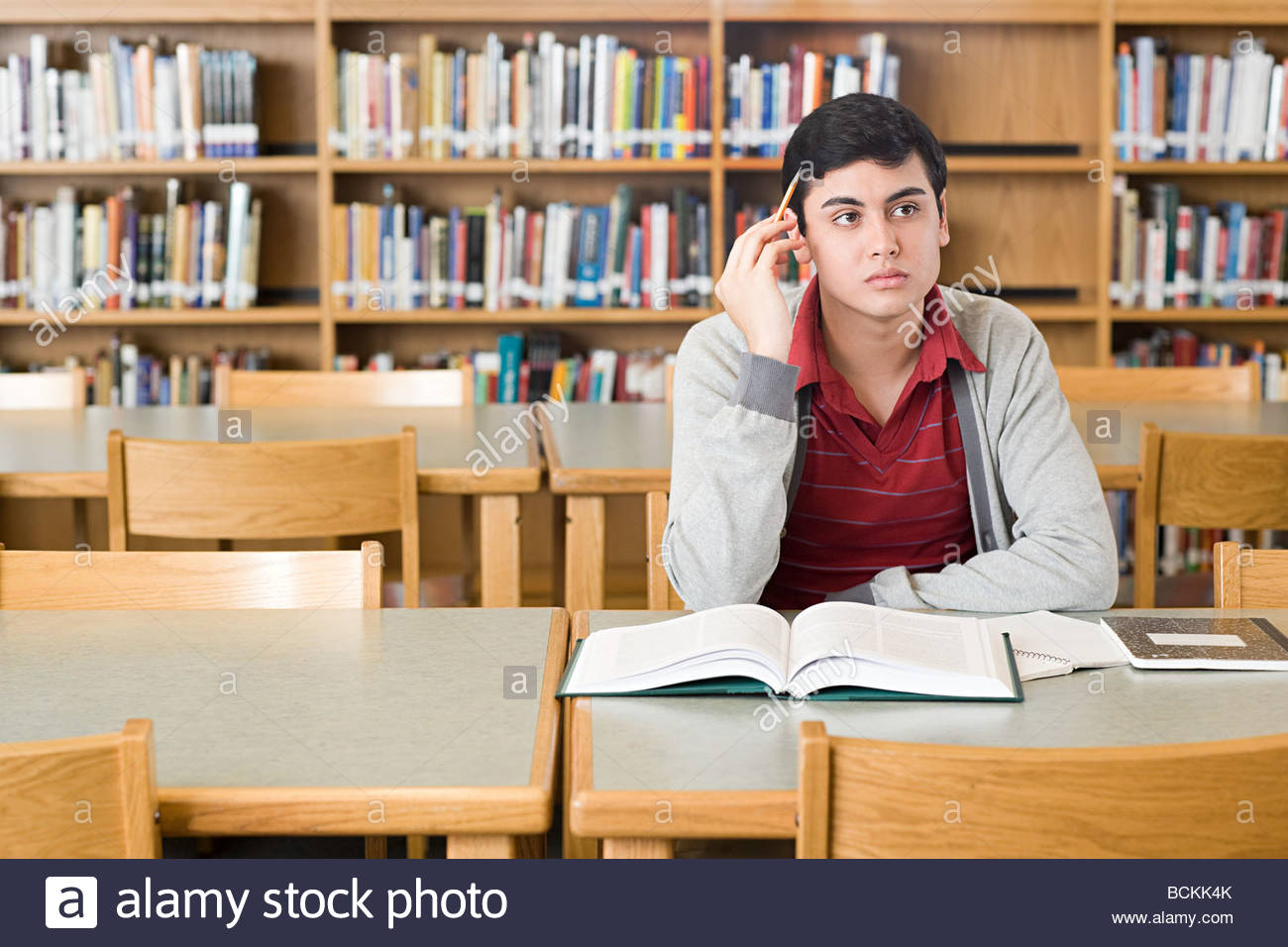 ১- সউদি রাজ বংশের  প্রথম রাজা কে ছিলেন?
২- সৌদি আরবের মুদ্রার নাম কি?
[Speaker Notes: মোঃ রোকন উদ্দীন  , প্রভাষক, হাফছা মজুমদার মহিলা ডিগ্রী কলেজ, সিলেট । মোবাইলঃ ০১৭৫১২৩২১৯৮]
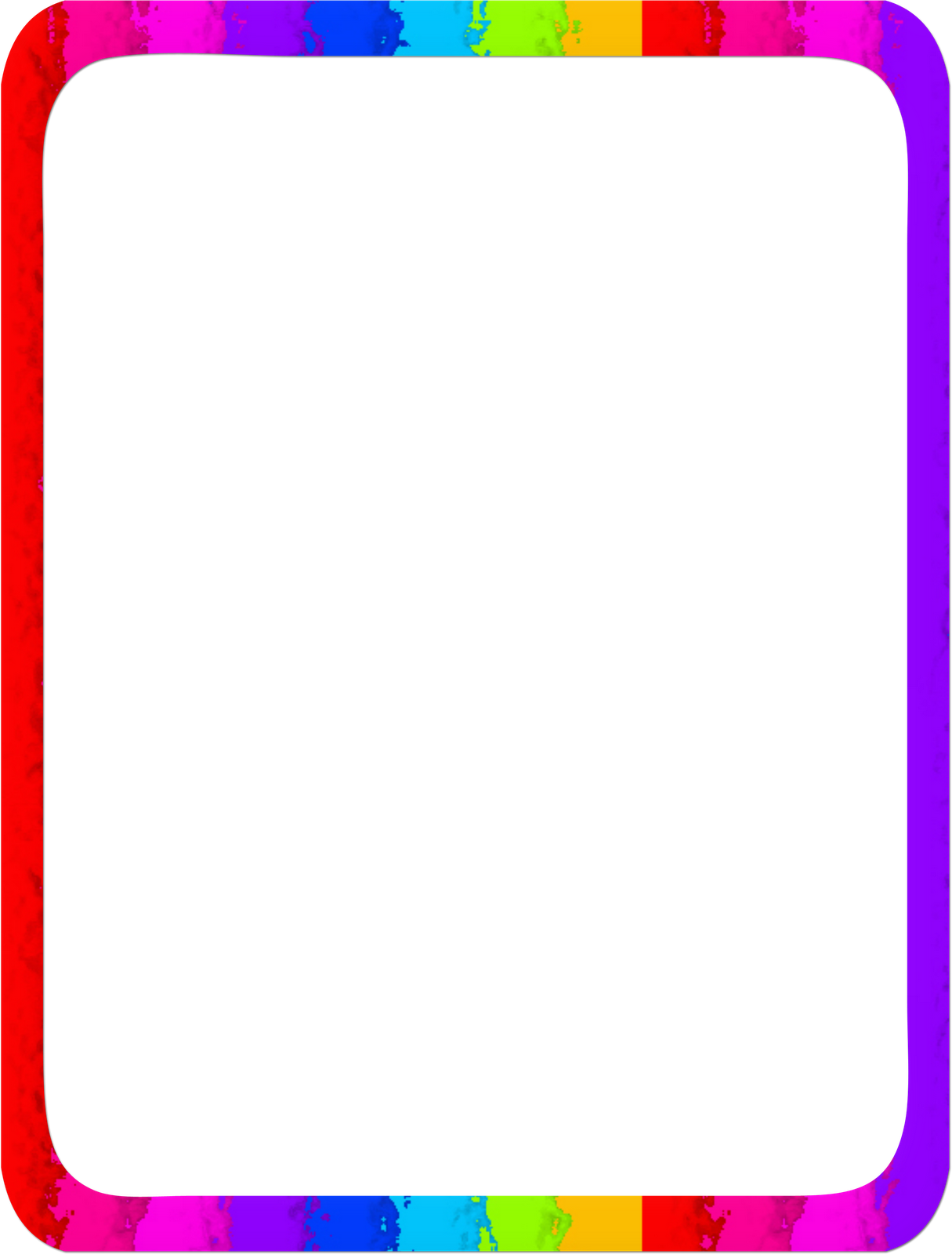 দলীয় কাজ
ক-দল
খ-দল
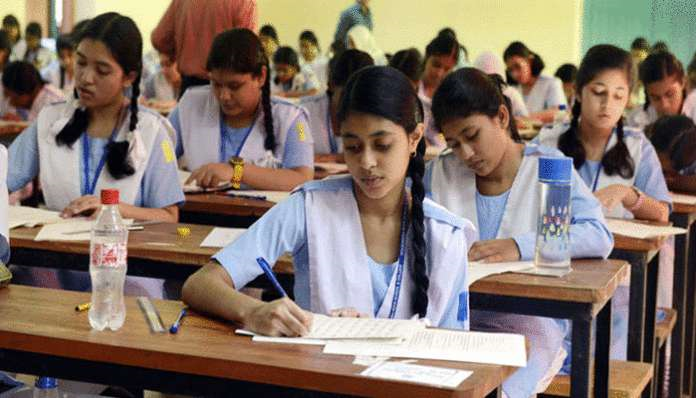 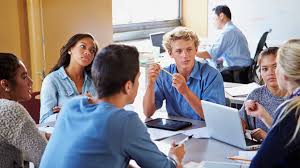 আরবের অভ্যন্তরীণ(ক) ও বৈদেশিক(খ) কারণগুলি লিপি বদ্ধ কর।
[Speaker Notes: মোঃ রোকন উদ্দীন  , প্রভাষক, হাফছা মজুমদার মহিলা ডিগ্রী কলেজ, সিলেট । মোবাইলঃ ০১৭৫১২৩২১৯৮]
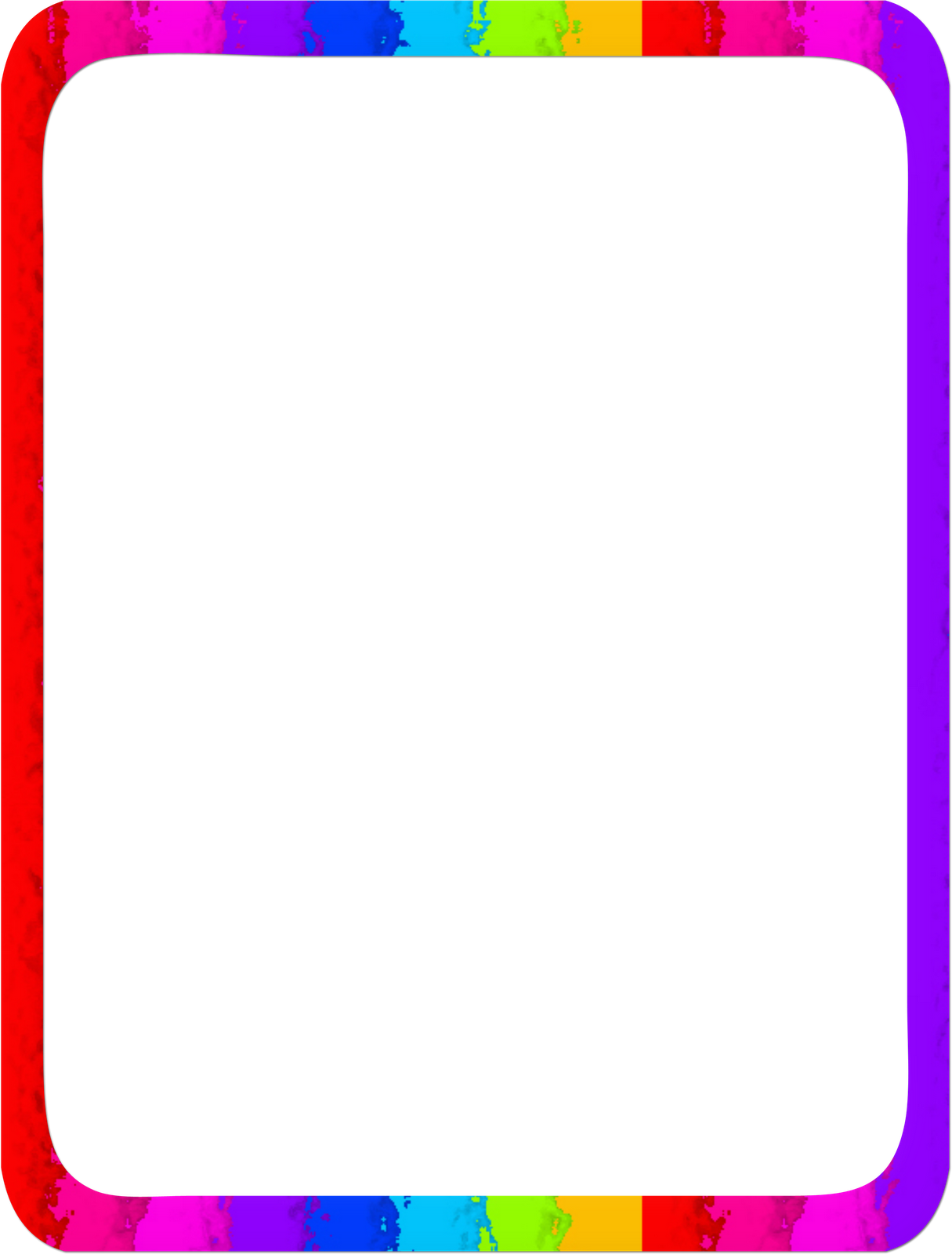 মূল্যায়ন
১- মুহাম্মদ ইবনে আব্দুল ওয়াহাব কে ছিলেন।
২-সৌদি আরব কত সালে প্রতিষ্ঠিত হয় ।
৩. “আরামকো” পূর্ণরূপ কি ?
৪.সৌদি আরবের মুদ্রার নাম কি?
৫.“The Islamic World” গ্রন্থের লেখজ কে?
[Speaker Notes: মোঃ রোকন উদ্দীন  , প্রভাষক, হাফছা মজুমদার মহিলা ডিগ্রী কলেজ, সিলেট । মোবাইলঃ ০১৭৫১২৩২১৯৮]
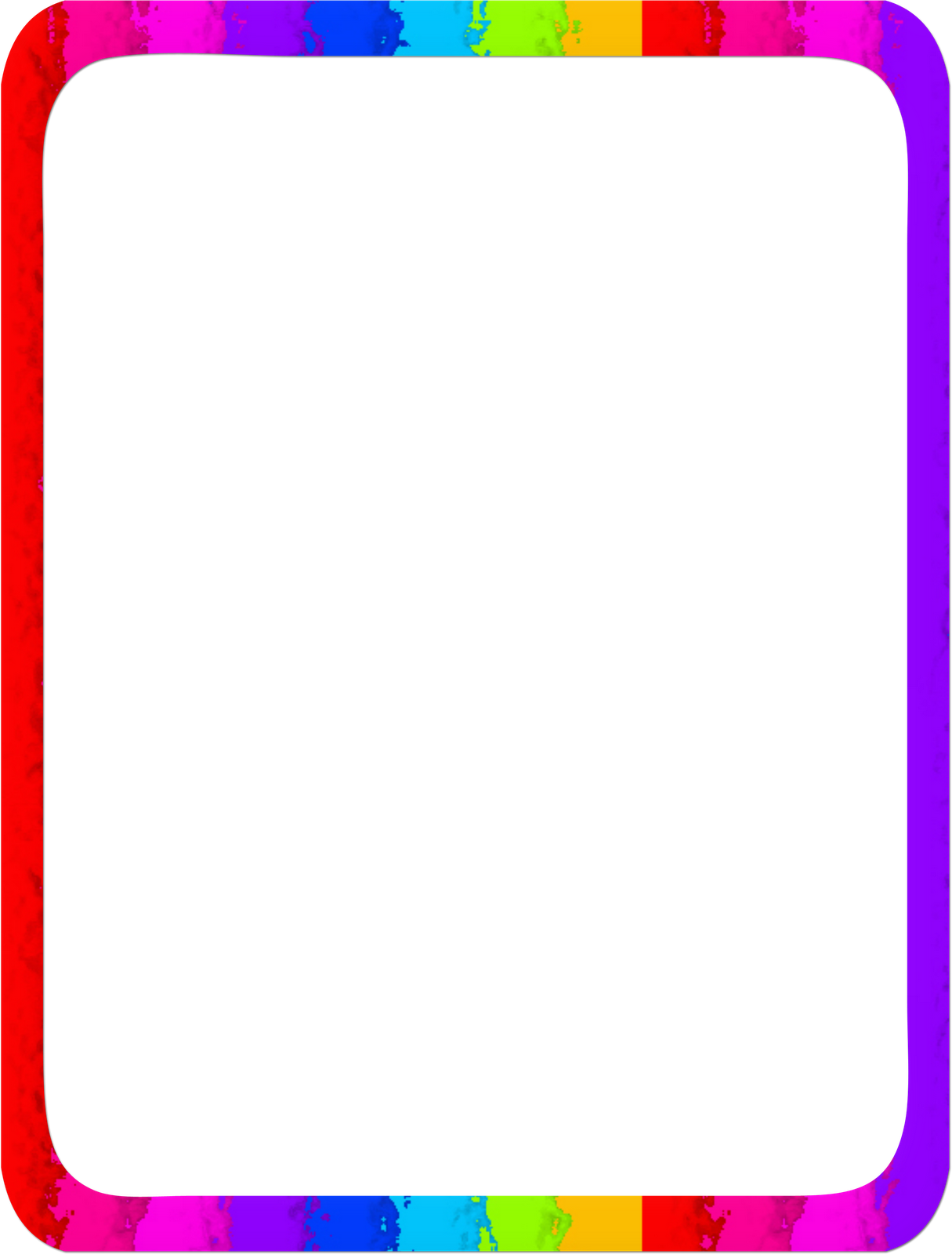 মূল্যায়নের সমাধান
১.ওয়াহাবী মতবাদের প্রতিষ্ঠাতাঃ
২.১৯৩২সালে
৩. আরাবীয়ান-আমরিকান অয়েল কোম্পানী
৪.  রিয়াল
৫. A.J Toyenbee
[Speaker Notes: মোঃ রোকন উদ্দীন  , প্রভাষক, হাফছা মজুমদার মহিলা ডিগ্রী কলেজ, সিলেট । মোবাইলঃ ০১৭৫১২৩২১৯৮]
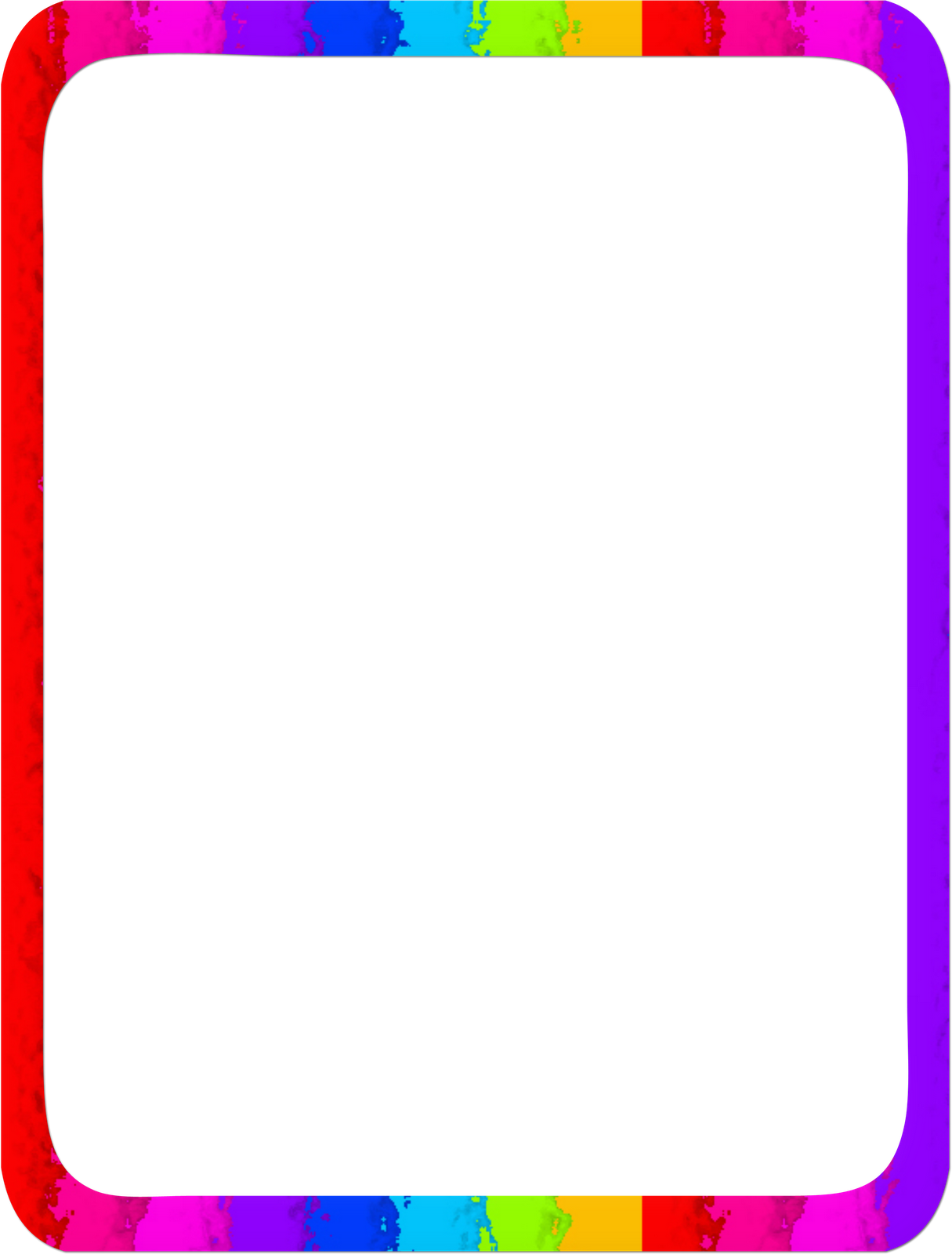 বাড়ির কাজ
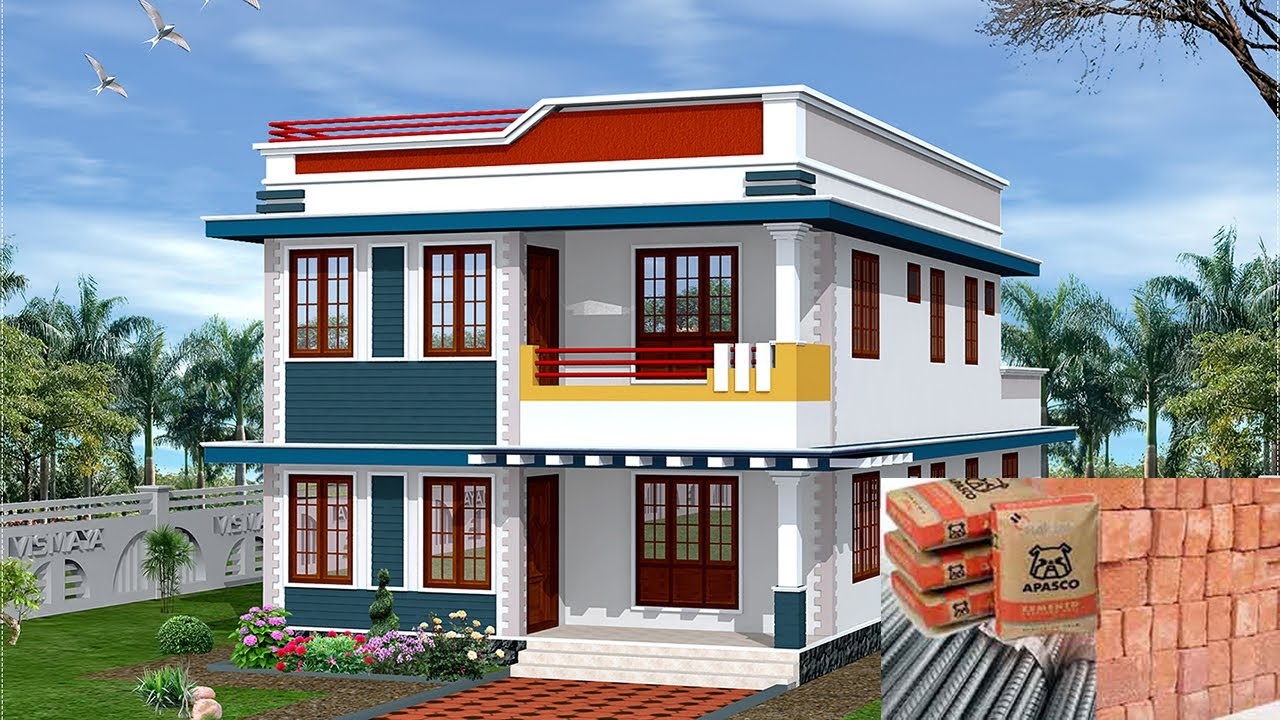 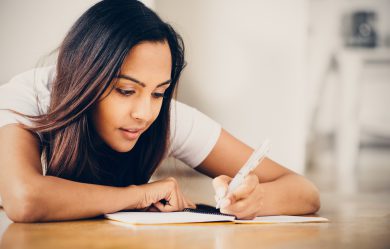 সৌদি আরবের আধুনিকীকরণে আঃ আজিজ ইবনে সউদের অবদান আলোচনা কর।
[Speaker Notes: মোঃ রোকন উদ্দীন  , প্রভাষক, হাফছা মজুমদার মহিলা ডিগ্রী কলেজ, সিলেট । মোবাইলঃ ০১৭৫১২৩২১৯৮]
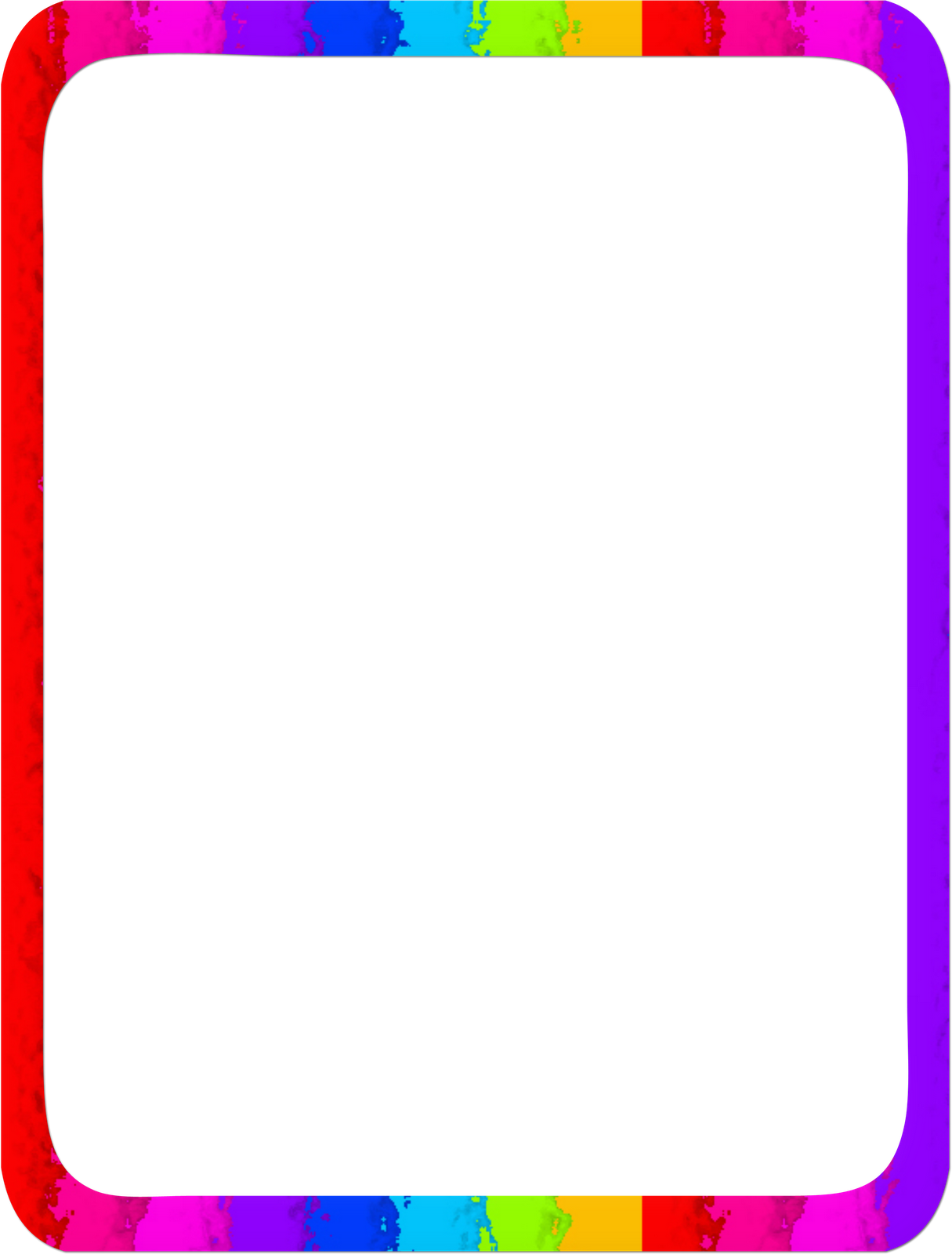 ধন্যবাদ
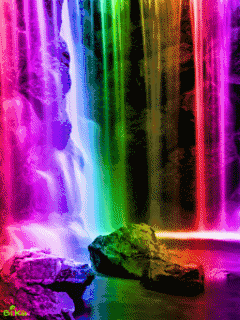 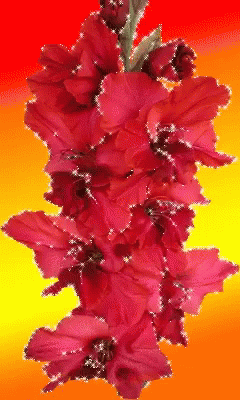 [Speaker Notes: মোঃ রোকন উদ্দীন  , প্রভাষক, হাফছা মজুমদার মহিলা ডিগ্রী কলেজ, সিলেট । মোবাইলঃ ০১৭৫১২৩২১৯৮]